IEEE Central Texas Section2019 SPRING Planning MeetingJanuary 19, 2019San Marcus, TX
Section Committee/Officer Name: TEMS/Ryan Lamm	 
Chapter/Affinity Name: TEMS
Prepared by:  Ryan Lamm
1
12/26/2018
Mission and Leadership Team
Mission/2019 Focused Initiatives*
Increase awareness and participation in the San Antonio Area.
Explore small group approach (multiple smaller meetings) similar to TEMS Austin.

Late Winter/Spring 2019 Seminars
24 Jan (tentative):  Organizational/management response to evolving cyber threats
Feb (tentative):  2019 leadership planning meeting
Fall 2019 Seminar
TBD
Leadership Team
Position			Name						Email 
Chair				Ryan Lamm					rlamm@swri.org
Vice Chair			Woodie Spivey				woodie.spivey@utsa.edu
Treasurer			Scott Atkinson				s.Atkinson@ieee.org
Secretary			Nils Smith					nsmith@swri.org
Webmaster/vtools
Program
Member at large
(*) These can be technical meetings, workshops, networking events, etc.
2
12/26/2018
2019 Key Accomplishments
Meetings (month, topic, L31):
Jan 24, 2019 (tentative):  Organizational/management response to evolving cyber threats












Other Activities/Events:
2018 and 2019 activities and budgets reviewed and submitted to CTS.
3
12/26/2018
2019 Chapter Vitality & Help Needed
Chapter Vitality Assessment (Strong, Ok, Need Improvement) 
Need Improvement
Attendance: light and limited mostly to SwRI employees.
Membership Recruitment:  Need access to broader distribution list for seminars/sessions.






Top Help Needed/Issues 
Membership Recruitment
Collaboration with Business Schools with emphasis in technology
Meeting Venues other than SwRI.
4
12/26/2018
Others/Backup
Xxxxx
xxxx
5
12/26/2018
CTS Leadership
CTS Officers
Chapters/Affinity
Standing Committees/Coordinators
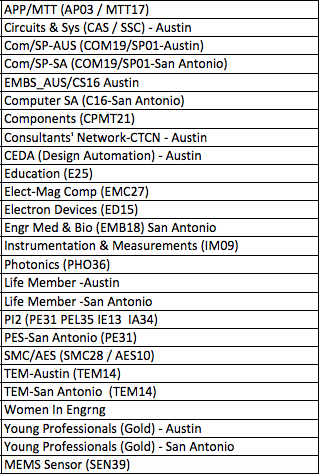 Chair
Fawzi Behmann

Vice Chair – A
Fabio Gomez

Vice Chair – SA
Ehsaneh Sunny Shahhaidar

Secretary 
Raymond Choo

Treasurer
Bill Martino

Past Chair
Leslie Martinich

Past Past Chairs
Kenny Rice
Strategic Plan
Policies and Procedures PARP
Awards and Recognition
Membership Development
Electronics Communications
Website
vTools
Communications Portal
Conferences/Events
Section-Chapter Vitality Chair
Finance
K-12/STEM Educational Activities
Students Activities
Professional Activities – PACE
Outreach Program
Humanitarian
6
12/26/2018